Working With Moles
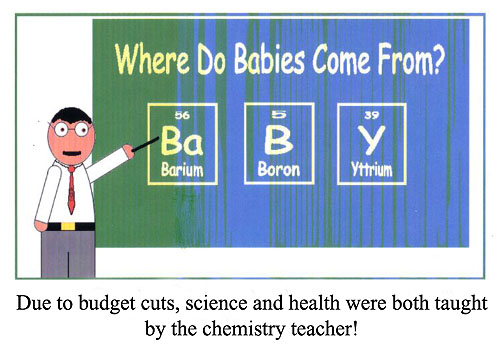 HW – Ques. 7.14
2Pb(CH3)4 + 15O2  2PbO + 8CO2+ 12H2O

a.  How many moles of O2 are needed to burn 4.6 moles of Pb(CH3)4?
HW – Ques. 7.14
2Pb(CH3)4 + 15O2  2PbO + 8CO2+ 12H2O

b.  How many moles of CO2 are produced by burning 5 moles of Pb(CH3)4?
HW – Ques. 7.14
2Pb(CH3)4 + 15O2  2PbO + 8CO2+ 12H2O

c.  How many moles of H2O will be produced by reacting 7.5 moles of O2?
1 mol = 22.4L
1 mol = 6.02 X 1023
                Particles
1 mol = molar mass
Moles: Rules to Remember
1.  To convert moles to grams:
	*multiply the moles given by the mass of 1 mole.

How many grams are in 4.0 moles of CO2?
44 grams
4.0 mol  X
= 176 grams
mol
2.  To convert grams to moles:
	*divide the grams given by the mass of 1 mole.

How many moles are in 88g of CO2?
88 g
= 2.0 moles
44g/mol
3.  To convert moles to # of particles:
	*multiply the moles given by 6.02 X1023

How many molecules are in 3.0 moles of CO2?
6.02 X 1023 molecules
3.0 mol  X
= 1.8 X 1024
mol
4.  To convert # of particles to moles:
	*divide the number given by 6.02 X1023

How many moles are in 12.04 X 1023 
   CO2 molecules?
12.04 X 1023
= 2 moles
6.02 X 1023
5.  To convert grams to # of particles:
	*convert grams to moles to # of particles

What is the total number of atoms in 48 grams of magnesium?
48 g
= 2.0 moles
24g/mol
6.02 X 1023 molecules
2.0 mol  X
= 1.2 X 1024
mol
6.  To convert # of particles to grams:
	*convert # of particles to moles to grams

What is the mass in grams of 1.5 X 1023 molecules of CO2?
1.5 X 1023
= .25 moles
6.02 X 1023
44 grams
.25 mol  X
= 11 grams
mol
7.  To convert moles to volume:
	*multiply moles by 22.4L/mol

How many liters are in 3.0 moles of CO2?
3.0 mol X
22.4L/mol
= 67.2 Liters
8.  To convert volume to moles:
	*divide liters given by 22.4 L/mol

How many moles are in 44.8 Liters of CO2?
44.8L
= 2.0 moles
22.4L/mol